TeachingEnglish lessons
Food I like/don’t like
May 2020
www.teachingenglish.org.uk
What is it?
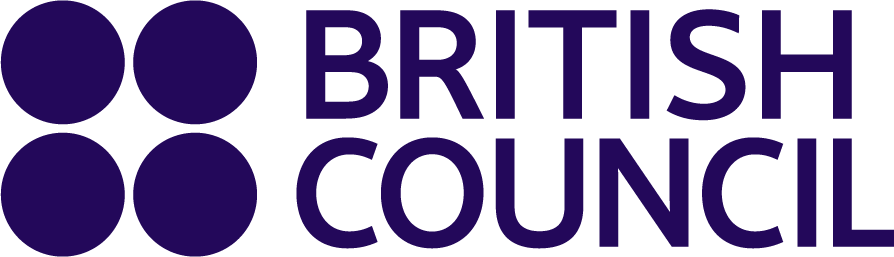 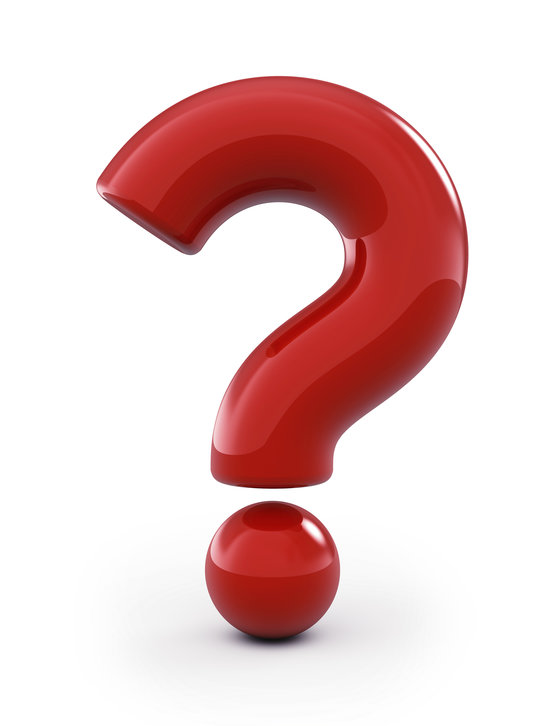 What food have I got?

Which one do I like?
Which one don’t I like?

Do you like them?
www.teachingenglish.org.uk
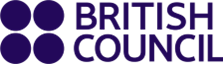 Food I like/don’t like
Your turn! 

Say what food you’ve got, but don’t say which one you like and which one you don’t like!

Ask your classmates:
Do you like …?
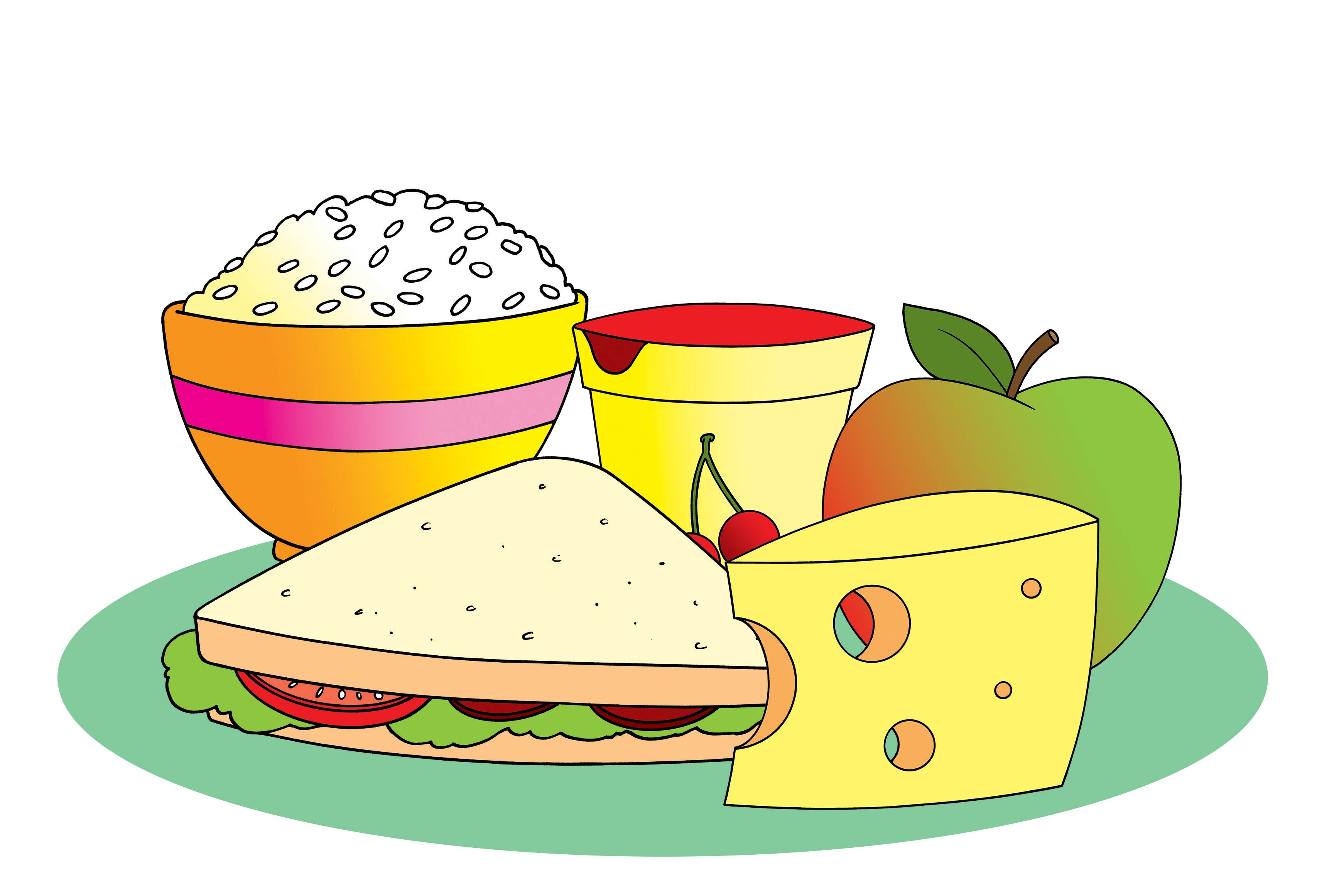 www.teachingenglish.org.uk
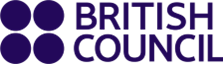 Food I like/don’t like
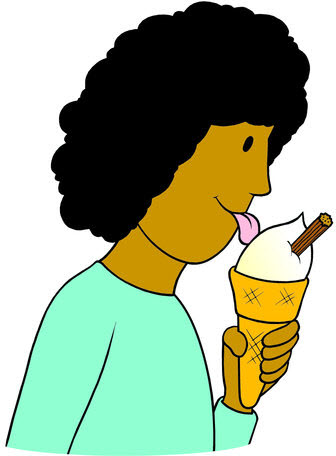 Is it … big? small? long? round? green?
 
Is it … a vegetable? a fruit? meat? 

Is it … sweet? spicy? crunchy? soft?
www.teachingenglish.org.uk
The Hungry Monster Restaurant
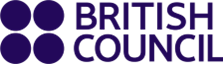 Starters
… 

Main meals
… 

Desserts
… 

Drinks
…
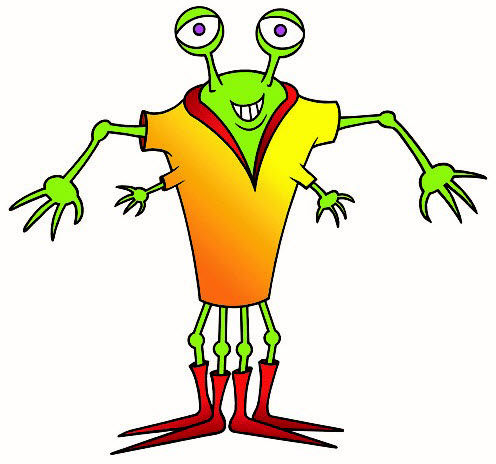 www.teachingenglish.org.uk
TeachingEnglish lessons
Food I like/don’t like
Thanks for coming!
www.teachingenglish.org.uk